TOÁN
PHÉP CỘNG, PHÉP TRỪ (không nhớ) 
TRONG PHẠM VI 100
Chủ đề8
Bài 32
PHÉP TRỪ SỐ CÓ HAI CHỮ SỐ CHO SỐ CÓ HAI CHỮ SỐ
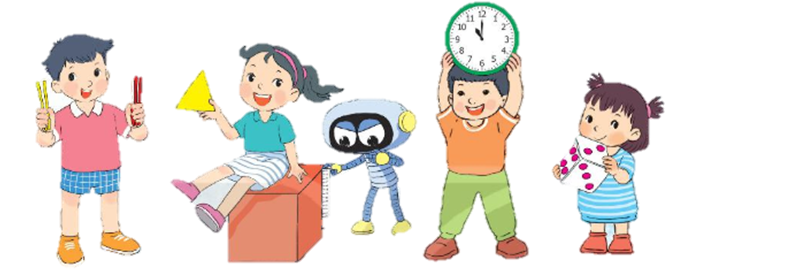 Trang 58/SGK
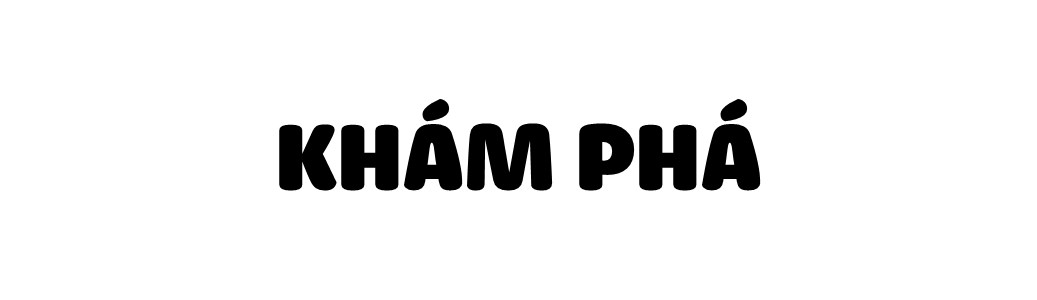 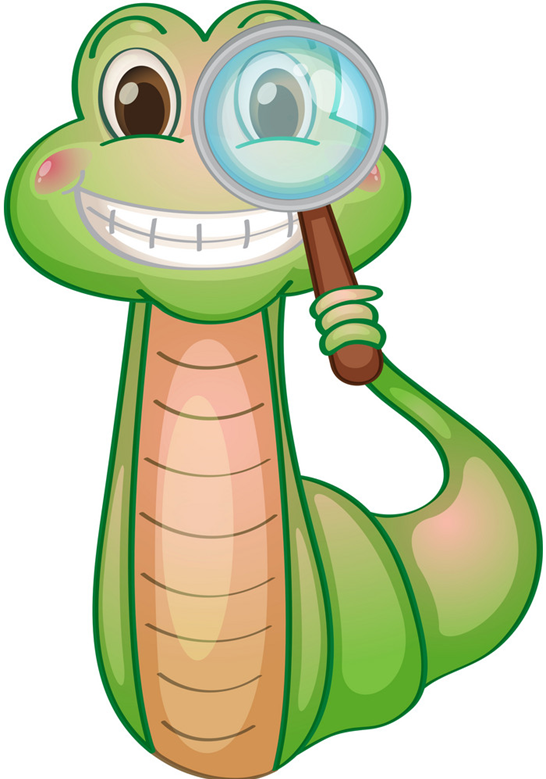 KHÁM PHÁ
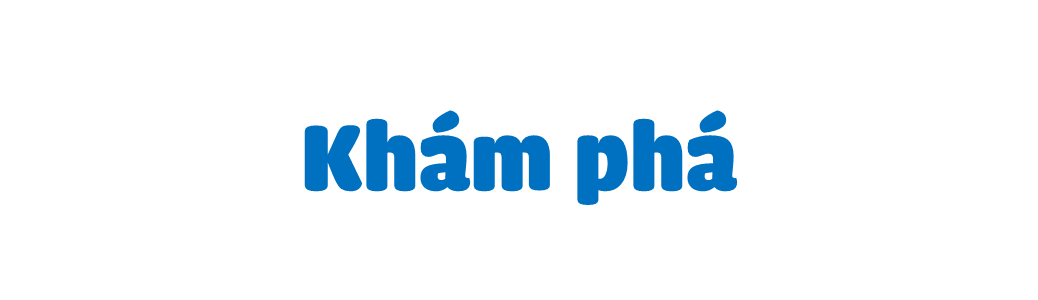 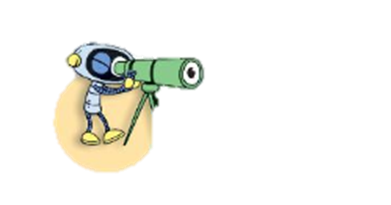 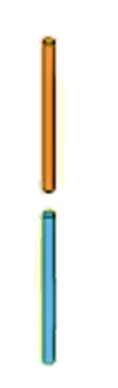 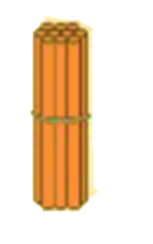 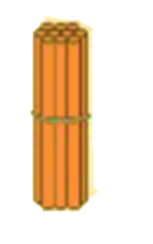 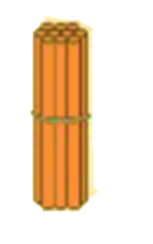 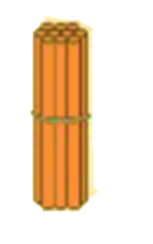 7
6
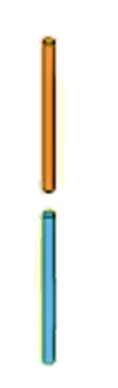 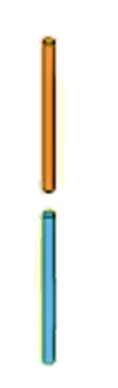 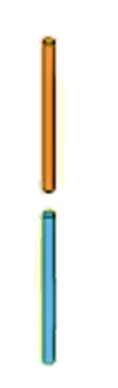 -
3
2
4
4
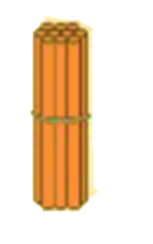 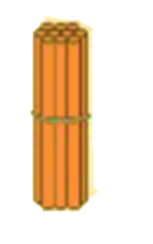 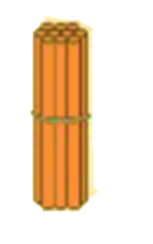 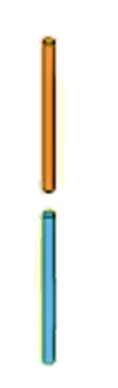 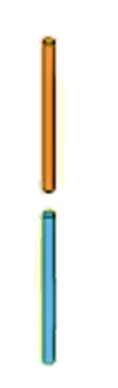 76
6 trừ 2 bằng 4, viết 4.
7 trừ 3 bằng 4, viết 4.
-
2
3
44
76 - 32 = ?
4
4
Ta viết được phép tính như thế nào?
Có bao nhiêu que tính?
Bỏ đi mấy que tính?
Còn lại bao nhiêu que tính?
[Speaker Notes: GV đọc sách GV để nắm quy trình, k đc chủ quan ở phần này]
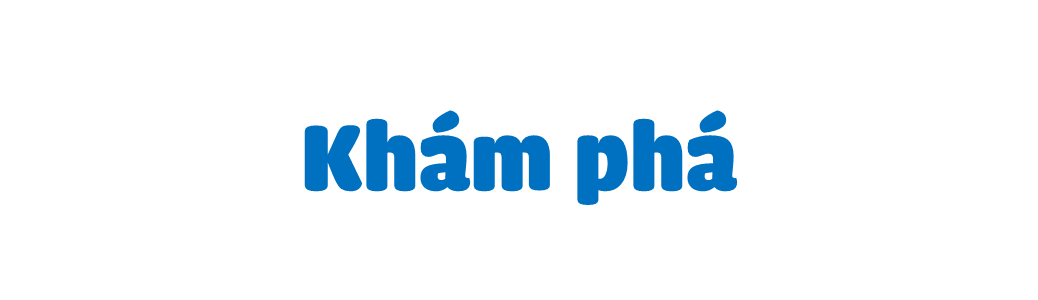 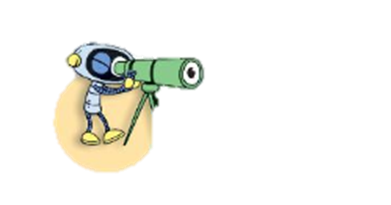 5
2
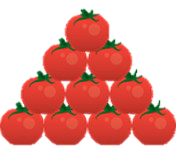 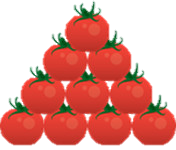 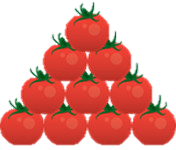 -
2
0
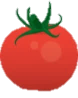 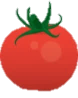 3
2
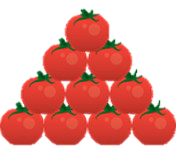 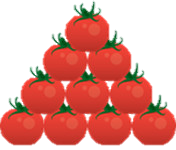 52
2 trừ 0 bằng 2, viết 2.
5 trừ 2 bằng 3, viết 3.
-
0
2
32
52 - 20 = ?
2
3
Ta viết được phép tính như thế nào?
Còn lại mấy quả cà chua?
Có bao nhiêu quả cà chua?
Bỏ đi mấy quả cà chua?
[Speaker Notes: GV đọc sách GV để nắm quy trình, k đc chủ quan ở phần này]
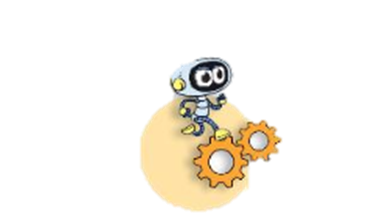 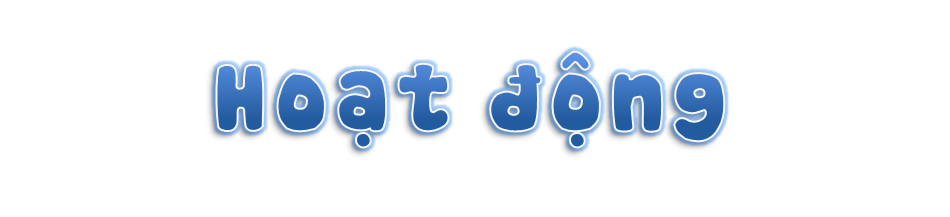 Tính:
1
57
68
72
95
60
-
-
-
-
-
41
71
52
34
30
2
3
2
7
2
0
2
4
3
0
3
Quả dưa nào ghi phép tính có kết quả lớn nhất?
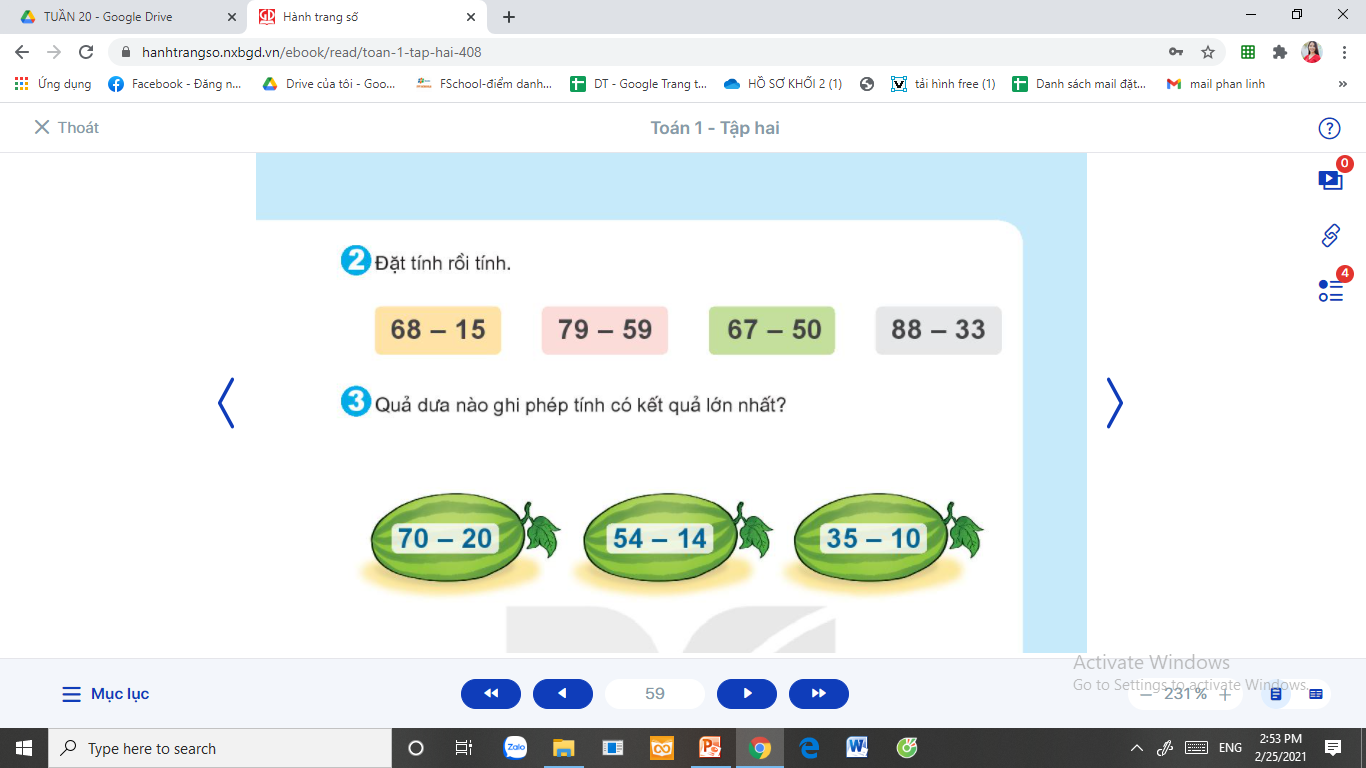 50
40
25
[Speaker Notes: GV làm mẫu xe vàng cho hs quan sát]
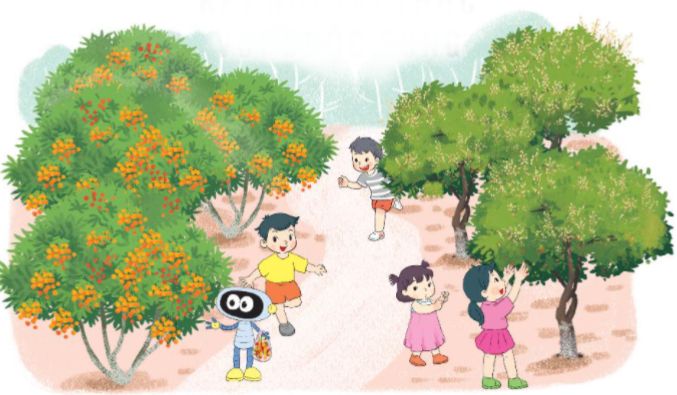 4
Trong vườn cây ăn quả có tất cả 75 cây nhãn và cây vải, trong đó có 25 cây nhãn. Hỏi trong vườn có bao nhiêu cây vải?
75
25
-
50
Trong đó có mấy cây nhãn?
Có tất cả bao nhiêu cây?
Bài toán hỏi gì?
Đặt tính rồi tính.
2
68 - 15
79 - 59
67 - 50
88 - 33
-
-
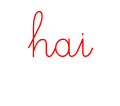 3
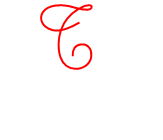 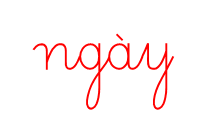 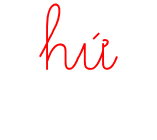 2
2
0
2
8
2
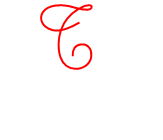 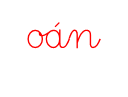 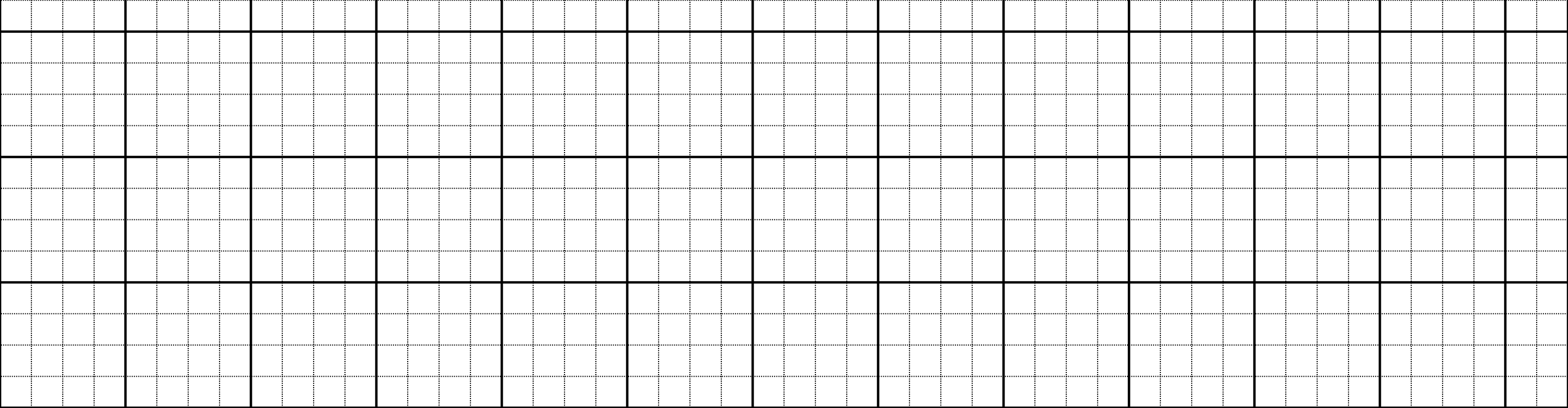 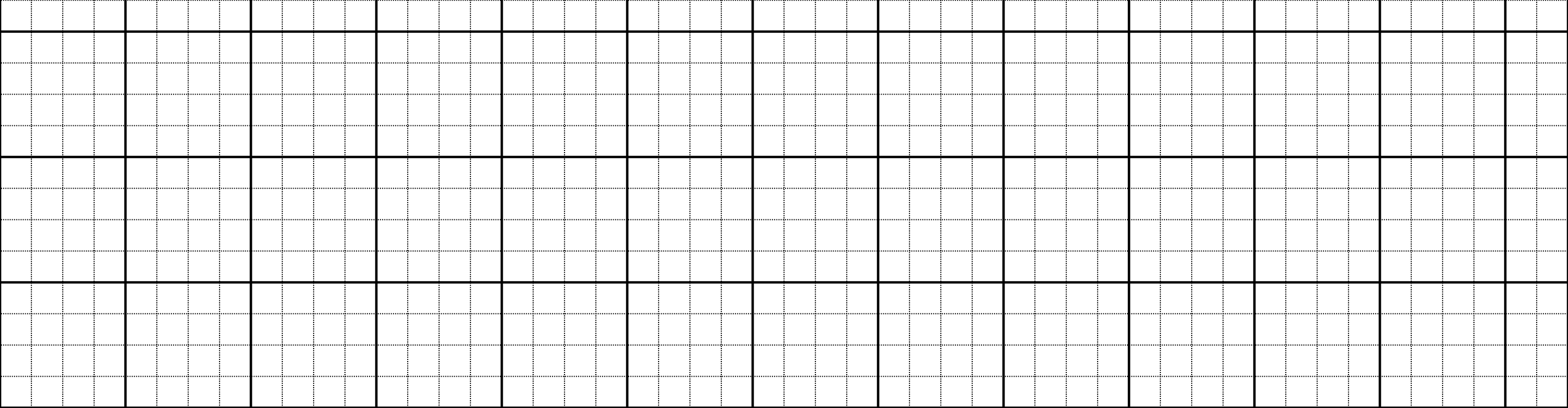 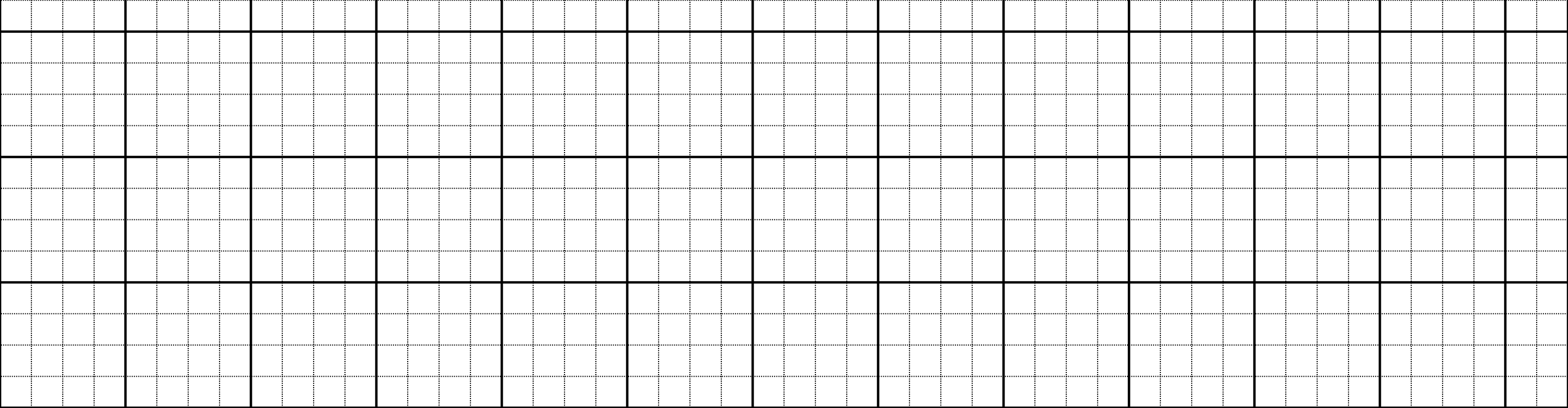 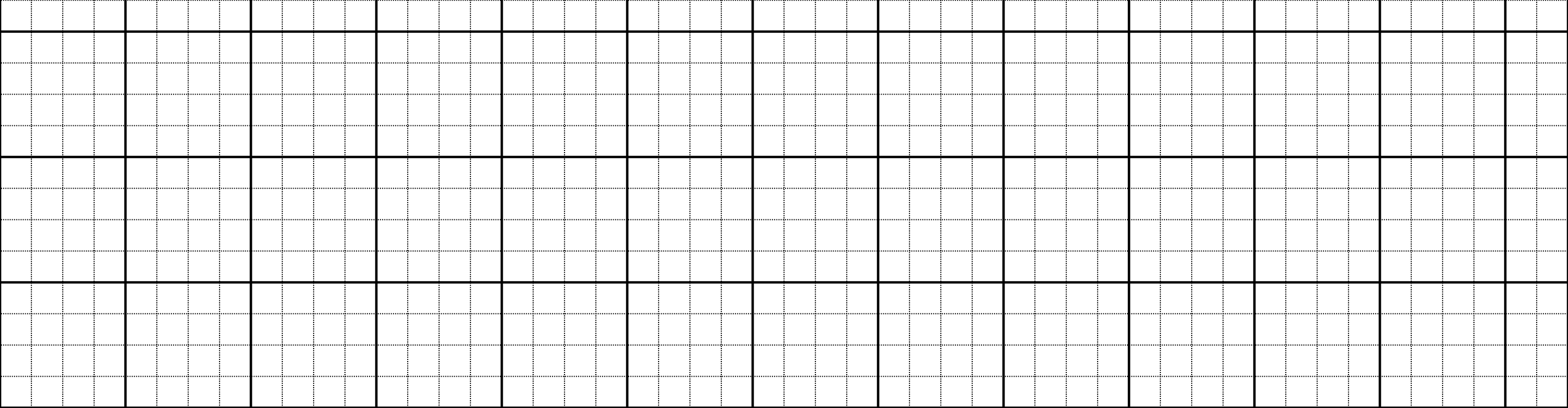 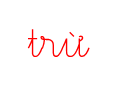 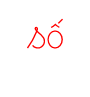 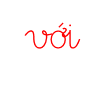 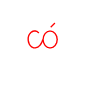 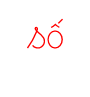 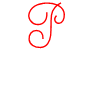 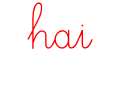 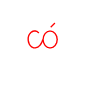 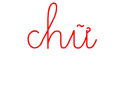 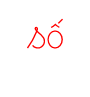 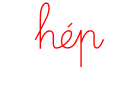 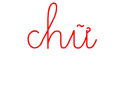 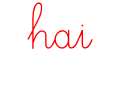 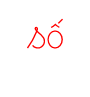 -
5
9
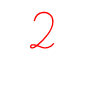 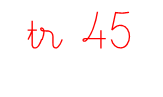 8
7
9
6
6
8
7
8
-
-
-
-
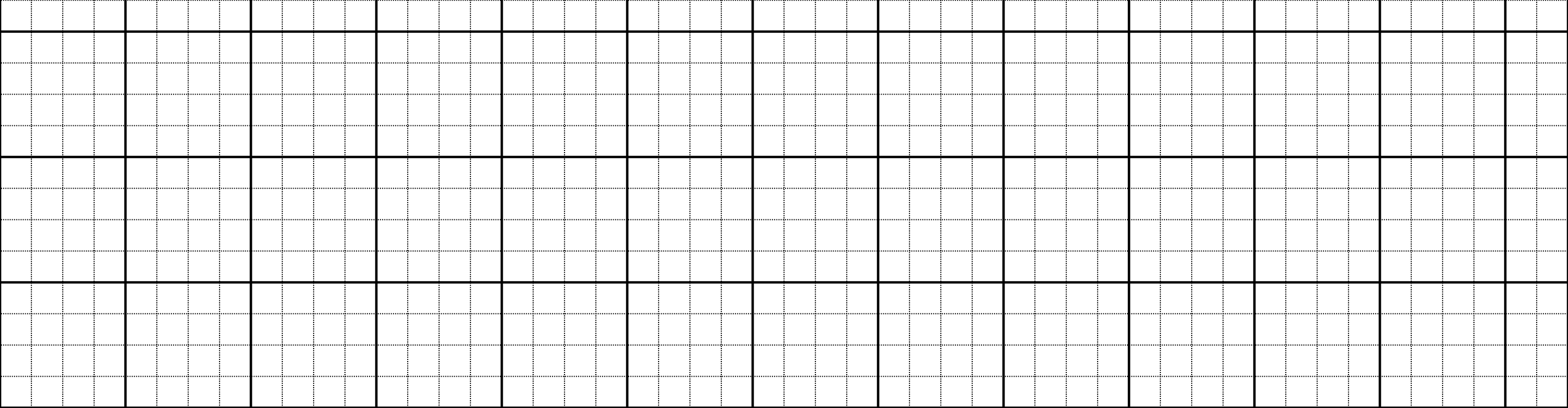 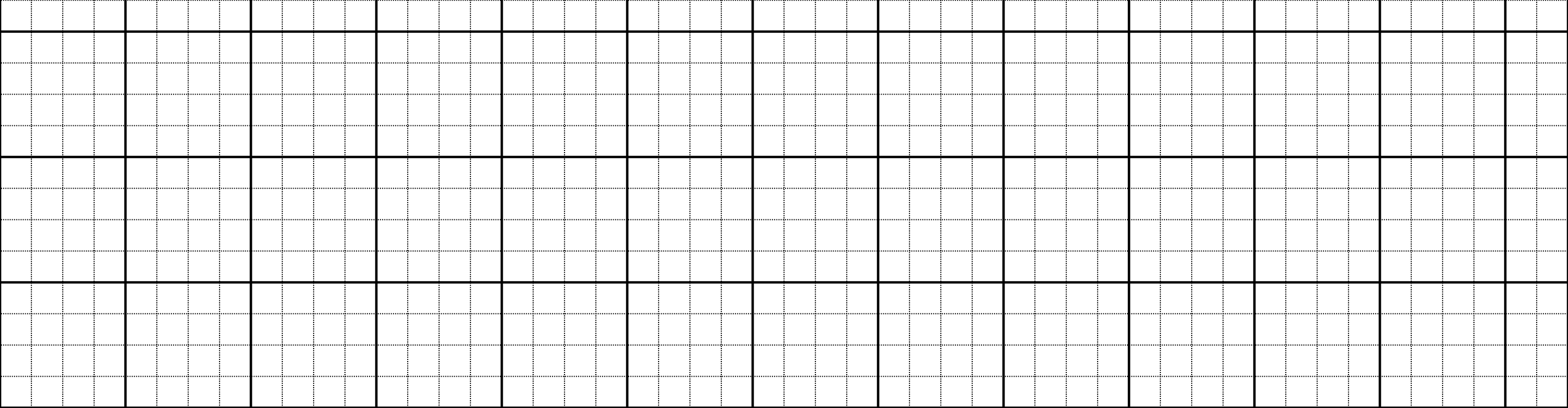 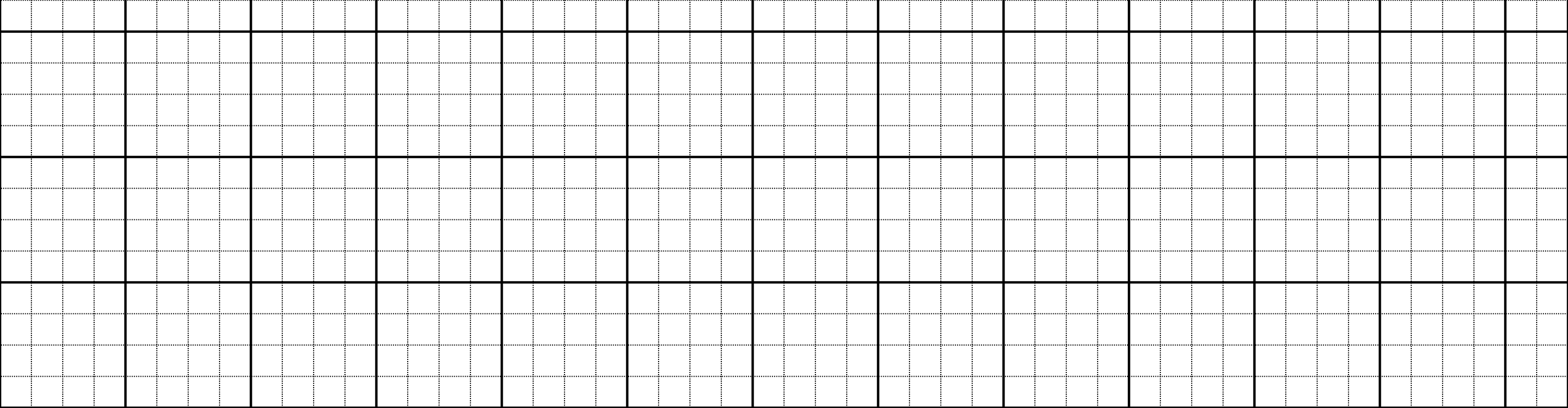 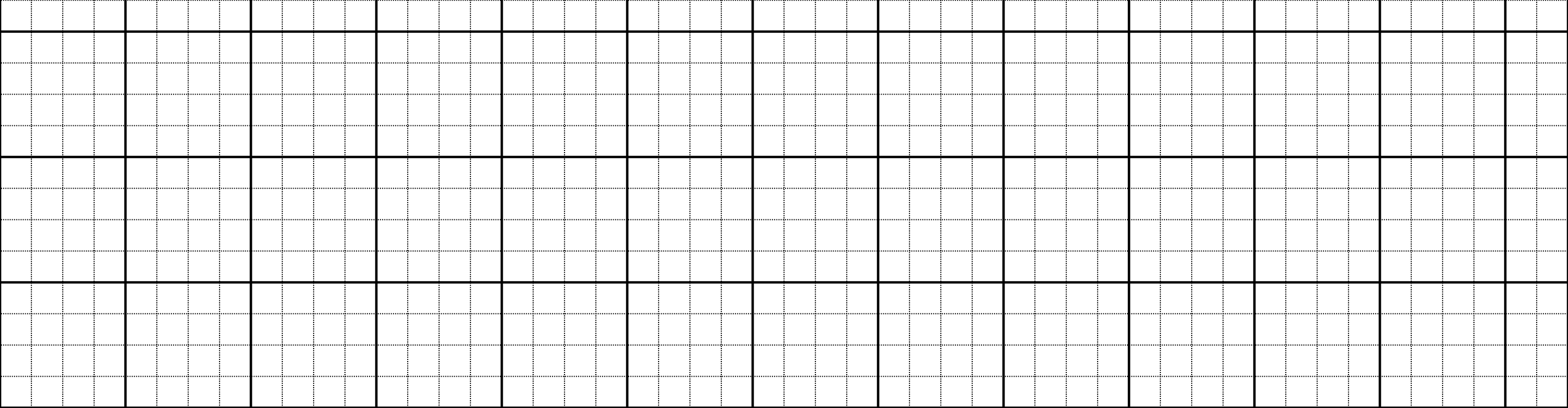 9
0
3
5
1
3
5
5
Dặn dò:
             - Xem lại bài đã học
             - Hoàn thành vở bài tập 
             - Chuẩn bị bài: Luyện tập 
	      trang 60, 61.